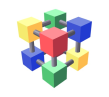 Workload management landscapeGDB meeting at                      8th March 2017 Maarten Litmaath, CERNv1.0
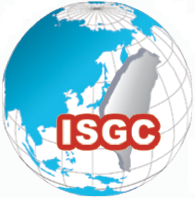 1
Table of contents
CE and batch system stats and trends
Configuration methods
Lightweight sites
Containers
CentOS/EL7
IPv6-only computing resources
Benchmarking and accounting
Experiment trends
Machine/Job Features
Computing resource SLAs
Volunteer computing
HPC resources
Cloud initiatives
Conclusions 
Plus anything that I managed to miss …
2
Current stats in the BDII
3
CE instances per batch system
4
CE and batch system trends
CE types
CREAM by far the most numerous
ARC and HTCondor on the rise

Batch systems
PBS/Torque by far the most numerous
HTCondor and SLURM on the rise

PIC working on APEL parser for HTCondor CE + batch system
5
Configuration methods
YAIM – still there, but minimally maintained
Puppet – on the rise
Ansible – ditto?
Quattor / Aquilon
A bunch of others used at some sites
Chef
SaltStack
CFEngine
…
6
Lightweight sites   (1)
How might sites provide resources with less effort?
Storage  followup in Data Management steering group
Computing  followup in Ops Coordination

Here we are mostly concerned with EGI sites
US-ATLAS and US-CMS projects: see CHEP talk

Site responses to a questionnaire show the potential benefits of shared repositories
OpenStack images
Pre-built services, pre-configured where possible
Docker containers
Ditto 
Puppet modules
For site-specific configuration
7
Lightweight sites   (2)
CE + batch system not strictly needed

Cloud VMs or containers could be sufficient

They can be managed e.g. with Vac or Vcycle
Several GridPP sites are doing that already
All 4 experiments are covered
The resources are properly accounted

They can directly receive work from an experiment’s central task queue

Or they can join an HTCondor pool to which an experiment submits work
Proof of concept used by GridPP sites for ALICE
8
Containers
An isolation paradigm much lighter than VMs

See this recent talk by Andrew Lahiff on usage at RAL

A new tool to launch containers is gaining momentum in our community and beyond: Singularity
US-CMS already use it at their T2 sites
Provide SL6 environment on CentOS/EL7 WN
And isolate the user payload from the pilot  replacement for gLExec!
See today’s Traceability & Isolation WG talk by Vincent Brillault
It currently needs to be setuid root because the kernel requires root for mount namespace operations
A future EL update (7.4?) is expected to lift that restriction

See the workshop on containers co-located at ISGC!

See the ATLAS mini workshop on containers later today!
9
CentOS/EL7
ALICE, ATLAS and LHCb can run on it today

For ATLAS please see this recent talk by Alessandra Forti

CMS are making good progress

For now CMS can run on CentOS/EL7 if the site provides Singularity at the same time
To allow the jobs to have an SL6 environment

EMI WN and UI meta packages foreseen to be released in the May update of UMD-4
Preliminary versions available in the community preview repository
10
IPv6-only computing resources
Please see Dave Kelsey’s Jan GDB talk and his talk earlier today

An experiment may be able to use IPv6-only computing resources efficiently only when a large part of its SEs are dual-stack!
Depends on the experiment

April this year: CERN + T1 sites should have (some) dual-stack storage

April next year: many/most sites ought to have dual-stack storage…
11
Benchmarking and accounting
Please see the Feb GDB report of the HEPiX Benchmarking WG
Studying fast benchmarks
Looking into replacement of the archaic HS06

Please see the Jan GDB report of the Accounting TF
The new WLCG accounting portal and reports have been validated
Further work on open issues, e.g. which changes will be needed to replace HS06

Please see this recent talk on both subjects by Alessandra Forti
12
Experiment trends
ATLAS, CMS: multi-core vs. single-core jobs
“Tetris” problem: up to 7 unused single-core slots to create an 8-core slot

LHCb: job “masonry”
Use a job slot’s remaining time as efficiently as possible
Would benefit a lot from MJF deployment
See next page

ATLAS Event Service jobs
Save often, lose little work when killed by the batch system
13
Machine/Job Features
Please see Andrew McNab’s recent talk

A common API that jobs can use to discover the parameters of their environment

Also provides graceful shutdown mechanism
Allow jobs to exit cleanly

Can thus enhance QoS on pre-emptible resources

And help avoid the “Tetris” problem in single/multi-core mixes
Make 8 single-core jobs finish at the same time
14
Computing resource SLAs
Please see Gavin McCance’s recent talk

Extra computing resources could be made available at a lower QoS than usual
Jobs might e.g. get lower IOPS and would typically be pre-emptible
MJF functionality can help smooth the use

They would have an SLA between those of standard and volunteer resources
15
Volunteer computing
The LHC@home project coordinates volunteer computing activities across the experiments

ATLAS have benefited from 1-2% extra resources for simulation workloads

See this recent talk by David Cameron

It might even become a way for a computing-only lightweight site to provide its resources
The central infrastructure can scale at least for simulation jobs
The resources can be properly accounted in APEL
16
HPC resources
HPC is not a natural match for experiment jobs
Fast interconnects not needed
Often no external network, no local disk
Getting better on new machines

NorduGrid HPC sites use ARC functionality to have data staged in and out for jobs

US HPC facilities each have different edge services and operational policies
Has led to ad-hoc complexities in the job frameworks of ATLAS and ALICE

ATLAS working on new Harvester service as intermediary between PanDA and pilots
See this recent talk by Tadashi Maeno
Common architecture for HPC, grid, cloud, …
17
Cloud initiatives
Commercial cloud usage is expected to become important in the next years

Experiments and several sites have been gaining experience with it in the last years

US-ATLAS/BNL and US-CMS/FNAL have been doing big exercises e.g. with Amazon

CERN, European T1 sites and other big-data institutes are working together in Helix Nebula – The Science Cloud

CERN will make such computing resources available to the experiments via HTCondor
As already done successfully in previous exercises
18
Conclusions
Classic grid services still constitute the backbone of the computing resources for now

Lightweight site initiatives are expected to help reduce their complexity

New technologies and paradigms are gaining popularity
In particular containers and Singularity
19